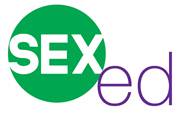 Consent Sexual Assault and Sexting
PPL10
Grade 9
Adapted and reproduced with permission from Alberta Health Services
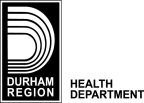 Sexual Assault
What is Sexual Assault
Any form of sexual activity forced on someone else without that person’s consent. 
Force can be physical, or through the use of threats, bullying, manipulation, alcohol/drugs or harassment. 
For example:
kissing, touching, groping, flashing, oral sex, intercourse, photographing, etc
[Speaker Notes: Any unwanted sexual activity — including.— under any circumstances is sexual assault]
Types of Sexual Assault
Drug Facilitated Sexual Assault
Often known as “drug rape” or “date rape”, drug-facilitated sexual assault is when someone uses the fact that you’ve taken or been given alcohol or drugs to sexually assault you. This sexual assault can be anything from unwanted kissing or touching to intercourse.
Sexual Exploitation
Sexual exploitation is the sexual abuse of a person through the exchange of sex and/or sexual acts for drugs, food, shelter, protection, and other basics of life and/or money. This includes creation or viewing of pornography, sexually explicit images or sexually explicit websites.
Relationship Violence
Dating violence is the emotional, physical, and/or sexual abuse of one partner by another in a dating relationship where the couple is not living together.
Domestic Violence
Physical or sexual assault or threat of such violence, against a partner in a domestic relationship. The definition encompasses both opposite and same sex partnerships.
Sexual Harassment
Unwanted sexual advances, unwanted requests for sexual favours, and other unwanted verbal or physical conduct of a sexual nature. Sexual harassment can include pinching, patting, rubbing, “dirty” jokes, comments, suggestions, etc. The behaviour does not have to be intentional to be considered sexual harassment.
Healthy, Unhealthy, Abusive Relationships Posters
Adapted from the City of Edmonton Community and Family Services’ brochure on teen dating.
Signs of Healthy Relationship
Talking about your feelings
Respecting your date’s friends and activities
Considering the other person’s opinions and feelings
Respecting differences in other people
Stating differences of opinion
Having an equal say in the relationship
Figuring out a solution that is good for both of you
Signs of an Unhealthy Relationship
Believing one partner has more rights than the other
Shouting or yelling when you are angry with your partner
Using the silent treatment
Pestering your date until you get what you want
Pouting to get what you want
Signs of an Abusive Relationship
Dominating and controlling your date’s other relationships, friends and activities
Name-calling (putdowns)
Threatening harm
Intimidating by hitting or destroying property
Being extremely jealous and possessive of date
Pushing, hitting, restraining or holding your date against his or her will
Healthy/Unhealthy/Abusive Relationship Card
Healthy Relationship
Unhealthy Relationship
Abusive Relationship
Relationship Violence and Sexual Assault Scenario Questions
Relationship Violence and Sexual Assault Scenario Questions
What kinds of things are happening in this relationship that would make you uncomfortable?
If you were friends with either of the two main characters in the scenario, what would your reaction be to their relationship?
What kinds of help could you offer either of the two main characters in the scenario?
Where To Get Help
Where to Get Help
Durham Rape Crisis Centre 
24 hour crisis line, counselling and support for recent or past abuse (905) 668-9200 
Childhelp National Child Abuse Hotline
Crisis intervention, information, literature, and referrals to emergency social service and support resources. Confidential 1 (800) 422-4453
Durham Children’s Aid Society 
If you are being abused or know/suspect someone is being abused (905) 433-1551 or 1 (800) 461-8140
Second Base Youth Shelter 
A shelter for ages 16–21, with ID (416) 261-2733 
Kids Help Phone 
Connect family & sexual abuse network 24/7 support line. Phone and web counselling, referral and information service for children and youth. Anonymous and confidential support. 1 (800) 668-6868
Sexting and the Law
Child Pornography
A picture, film, video or other visual representation of someone under 18 years showing
Someone engaged in sex
Showing a sexual organ or the anal region 


(Government of Canada, 2011)
[Speaker Notes: Child pornography is defined as a “photographic, film, video or other visual representation, whether or not it was made by electronic or mechanical means, (i) that shows a person who is or is depicted as being under the age of eighteen years and is engaged in or is depicted as engaged in explicit sexual activity, or (ii) the dominant characteristic of which is the depiction, for a sexual purpose, of a sexual organ or the anal region of a person under the age of eighteen years;” 

The primary objective of this law is to protect children and teens under age 18 from being exploited and harmed by adults through the creation and distribution of child pornography.]
Sexting and Canadian Law
It is illegal to:
Create, distribute, or possess child pornography
Eg.  Take a picture of, text, or store nude photos of people under the age of 18.
Eg. Take a picture of, text, or store pictures of sexual organs of someone under 18 years of age